MAFS.912.A-SSE.1.1
Interpret expressions that represent a quantity in terms of its context.
a. Interpret parts of an expression, such as terms, factors, and coefficients.
b. Interpret complicated expressions by viewing one or more of their parts as a single entity. For example, interpret P(1+r)n as the product of P and a factor not depending on P.
 
Item Type
Hot Text – Selectable

Teachers, 
You can project this in your classroom or put the file on computers in a computer lab for students to practice with.

SPECIAL NOTE:
The word “property” in the following question does not refer to an action (such as the properties of equality) but rather a characteristic of quadratic functions.
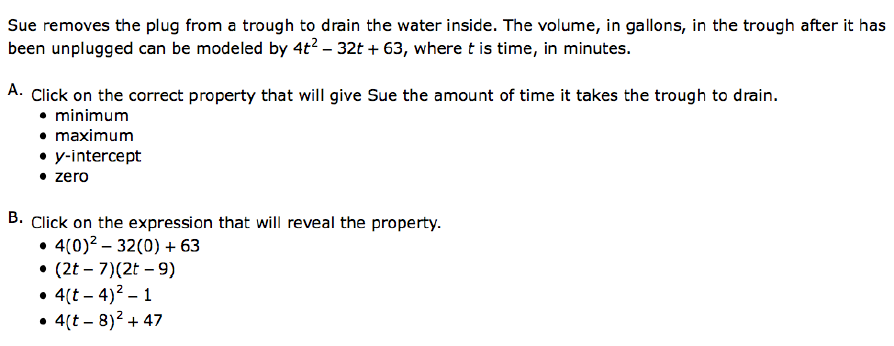 Correct!
Try Again!